ЕГО ВЕЛИЧЕСТВО ВАЛЬС
Какой танец на своей Родине, в Германии, в старину назывался роллер - круженец и дреер - вертенец?
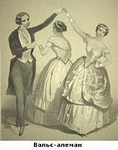 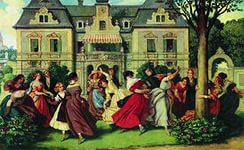 Вальс. По-немецки «вальцер», что значит вращательный, танец-вращение.)
Скажите по-французски «круг», если это один круг вальса по залу.
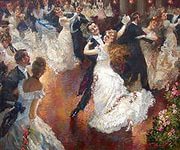 Тур
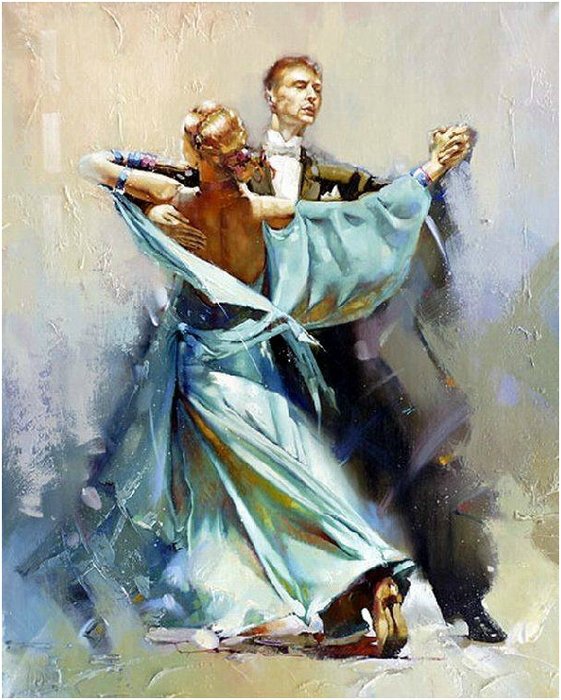 Каким бывает и стул, и вальс?
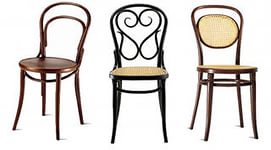 Венским
Вальс из хита Розенбмаума - это... Какой?
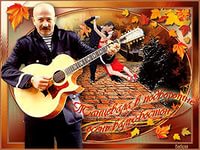 Бостон
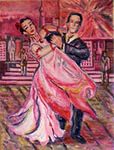 Какая страна считается родиной вальса-бостона?
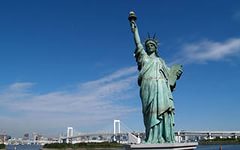 США
Назовите «танцевальную» музыкальную эмблему столицы Украины.
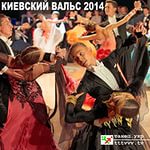 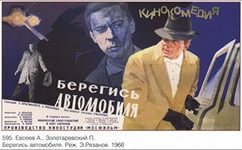 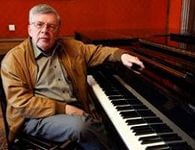 Какой российский композитор написал замечательный вальс для кинофильма «Берегись автомобиля»?
Андрей  Петров
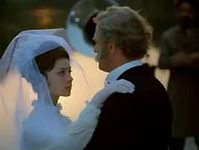 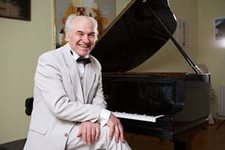 Какому молдавскому композитору принадлежит авторство вальса из кинофильма «Мой ласковый и нежный зверь»?
Композитор Е. Доге
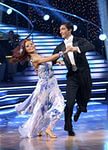 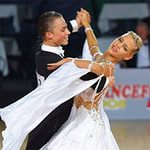 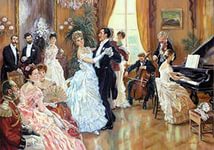 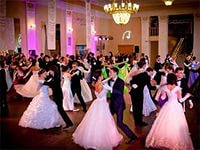 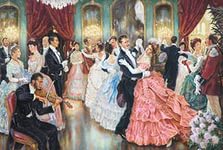 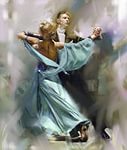 Классический фигурный вальс